Các Phương Pháp Dạy Sáng TạoCREATIVE TEACHING METHODS
1
Moving beyond lecture to creative discipleship training
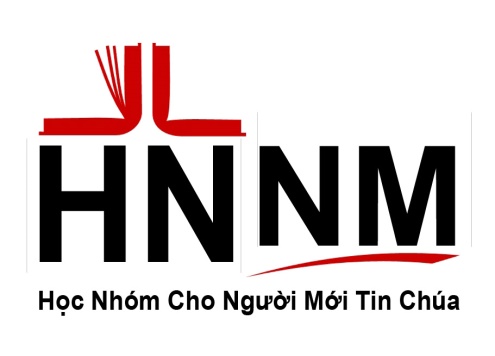 12-2016
iTeenChallenge.org      Course   T506.05
Problems
2
Là giáo viên, bạn phải đối mặt 3 vấn đề, nhu cầu hay thử thách nào? What are the three biggest problems, needs or challenges you face as a teacher?
12-2016
iTeenChallenge.org      Course   T506.05
Các giáo viên sáng tạo không phải là một nhóm ít người hay những ngôi sao sáng giá, họ chỉ là những giáo viên bình thường nhưng theo đuổi kỷ luật của sự đa dạng trong cách dạy dỗ mình.
Creative teachers are not a small group of brilliant superstars, they are ordinary teachers who pursue the discipline of variety in their teaching.
3
12-2016
iTeenChallenge.org      Course   T506.05
Bốn thách thức để vượt ngoài sự thuyết giáo thông thường và đến với sự huấn luyện môn đồ hóa sáng tạoFour challenges to move beyond lecture to creative discipleship training
4
12-2016
iTeenChallenge.org      Course   T506.05
Thách thức số 1:   1st Challenge
5
Là giáo viên, mục tiêu của bạn là gì?
What is your goal as a teacher? 
Làm sao để bạn phát triển các học viên là những người học tập cả đời?How do you develop students who are  life long learners?   
 One way is to model it!
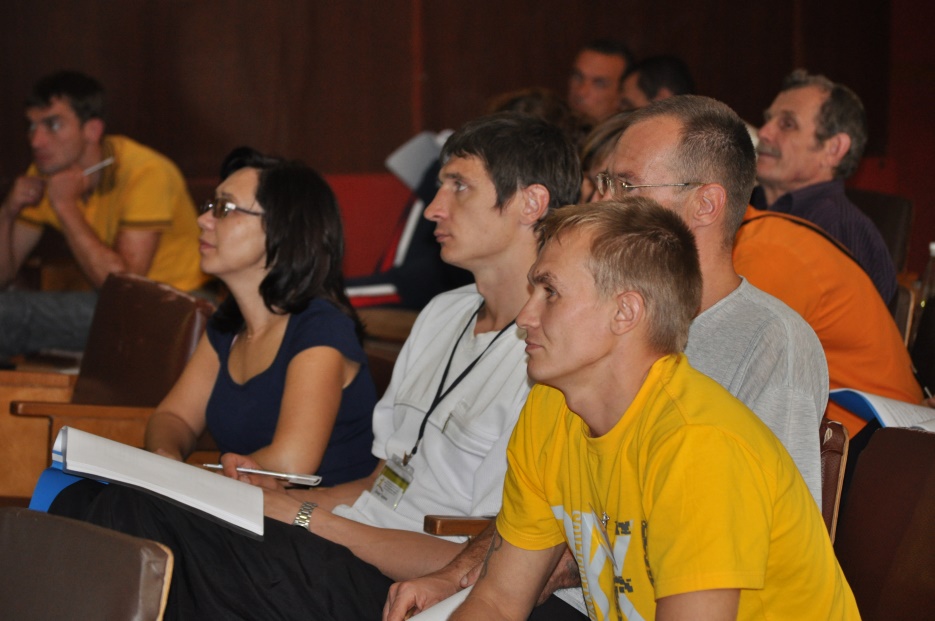 12-2016
iTeenChallenge.org      Course   T506.05
3 mục tiêu    3 Goals
6
1.	Dạy người ta cách suy nghĩ. Teach people how to think. 
2. 	Dạy người ta cách  học tập. Teach people how to learn. 
3. 	Dạy người ta cách làm việc. Teach people how to work.
12-2016
iTeenChallenge.org      Course   T506.05
Thách thức số 2:   2nd Challenge
7
Người ta học như thế nào?    How do people learn?     
Thiếu niên và người trưởng thành có động lực học nhất là khi họ học trong tình huống lấy vấn đề  làm trọng tâm. Teens & adults are best motivated to learn when the learning situation is problem centered.
Hãy khuyến khích việc học    tự tỉm hiểu   chứ không chỉ nắm vữ nội dung. Stimulate self-discovery learning, not just content mastery.
12-2016
iTeenChallenge.org      Course   T506.05
Traditional  vs  Creative Discipleship
8
Cách tiếp cận việc dạy học theo phương thức truyền thốngTraditional approach to teaching:
   Dạy dỗ            Giao việc            Thực hiện             Teach	 	          Assign 	 		    Do 

Cách tiếp cận việc dạy học không theo phương thức truyền thống Creative Discipleship:
    Giao việc         Thực hiện	 Dạy dỗ 	Assign 	 		Do		      Teach
12-2016
iTeenChallenge.org      Course   T506.05
Научитесь слушать своих студентов.
Learn How to Listen to your Students
9
12-2016
iTeenChallenge.org      Course   T506.05
Tháp học tập       LEARNING   PYRAMID
Tỉ lệ ghi nhớ trung bìnhAverage Retention Rates
10
11-2016
iTeenChallenge.org      Course   T506.05
Thách thức số 3    3rd Challenge
11
Bạn dùng các phương pháp dạy sáng tạo nào? What creative methods of teaching do you use?
Group activity
12-2016
iTeenChallenge.org      Course   T506.05
Làm sao để trở thành một giáo viên khiến học viên không bao giờ quên!How to become a teacher your students will never forget!
12
Độ dễ đoán định        và      Tầm ảnh hường
predictability		vs                 impact

Càng lớn                         Càng nhỏGreater   	      		     Less

Càng nhỏ                   Càng lớnLess                                   Greater

The greater the predictability, 
the less the impact
12-2016
iTeenChallenge.org      Course   T506.05
Чем меньше предсказуемость, тем больше влияние!The less the predictability the greater the impact!
13
12-2016
iTeenChallenge.org      Course   T506.05
Thách thức số 4:   4th Challenge
14
Mức độ nhiệt tình của bạn đến đâu?What is your level of enthusiasm?  

Huấn luyện môn đồ hóa sáng tạo là lấy đời sống làm trọng tâm, không phải lấy lý thuyết làm trọng tâm. Creative discipleship training is life centered, not theory centered.
12-2016
iTeenChallenge.org      Course   T506.05
Các câu hỏi thảo luậnQuestions for discussion
15
12-2016
iTeenChallenge.org      Course   T506.05
Thông tin liên hệContact information
16
Global Teen Challenge
www.GlobalTC.org
www.iTeenChallenge.org
gtc@globaltc.org
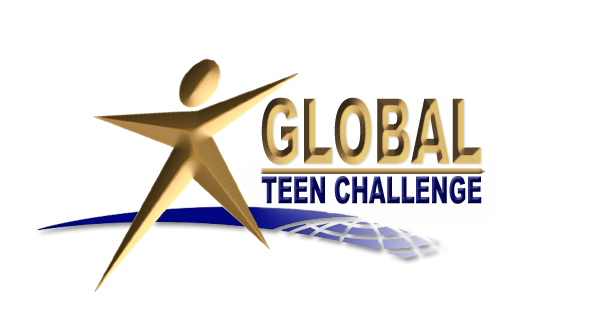 12-2016
iTeenChallenge.org      Course   T506.05